Digital citizen
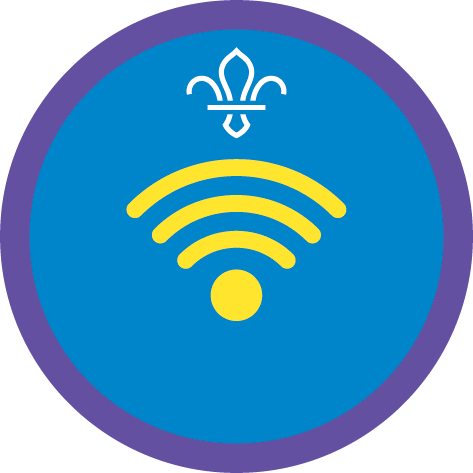 Stage 1
Information hands
Write / Draw information about yourself
Your Family
Where you live
Your school
Pets and names
Hobbies and Activites
Faith
Where you have been on holiday (2 places max)
Anything else that is important to you
Cut it out
Information hands
What digital action do you do? Searches? Clicks? Posts?
Turn over your hand
Write down what you do want to share about yourself online – think about being safe!
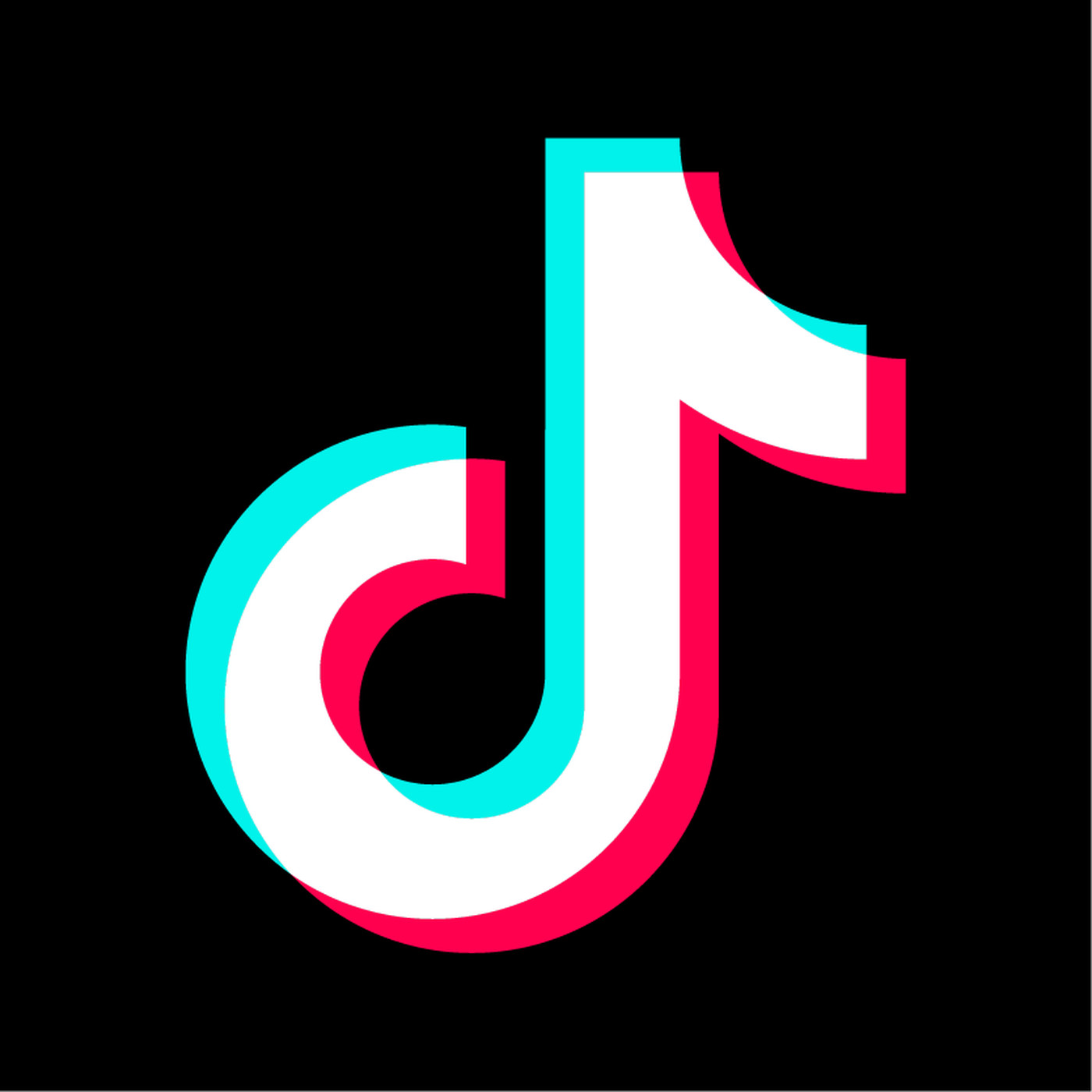 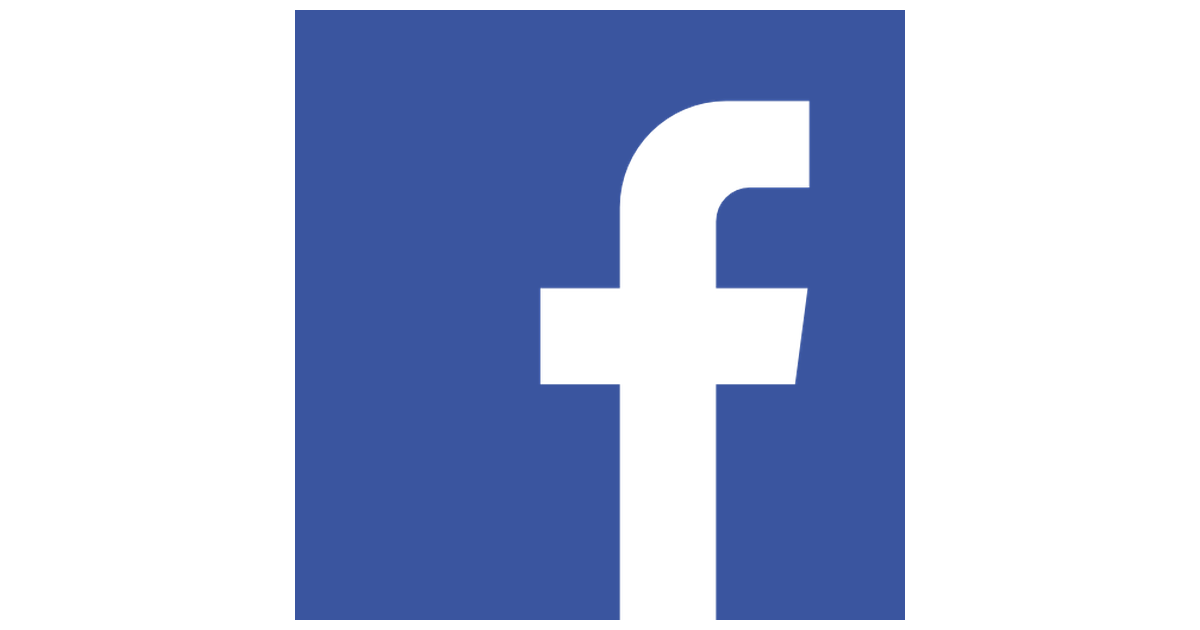 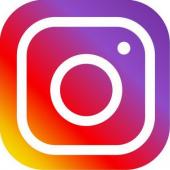 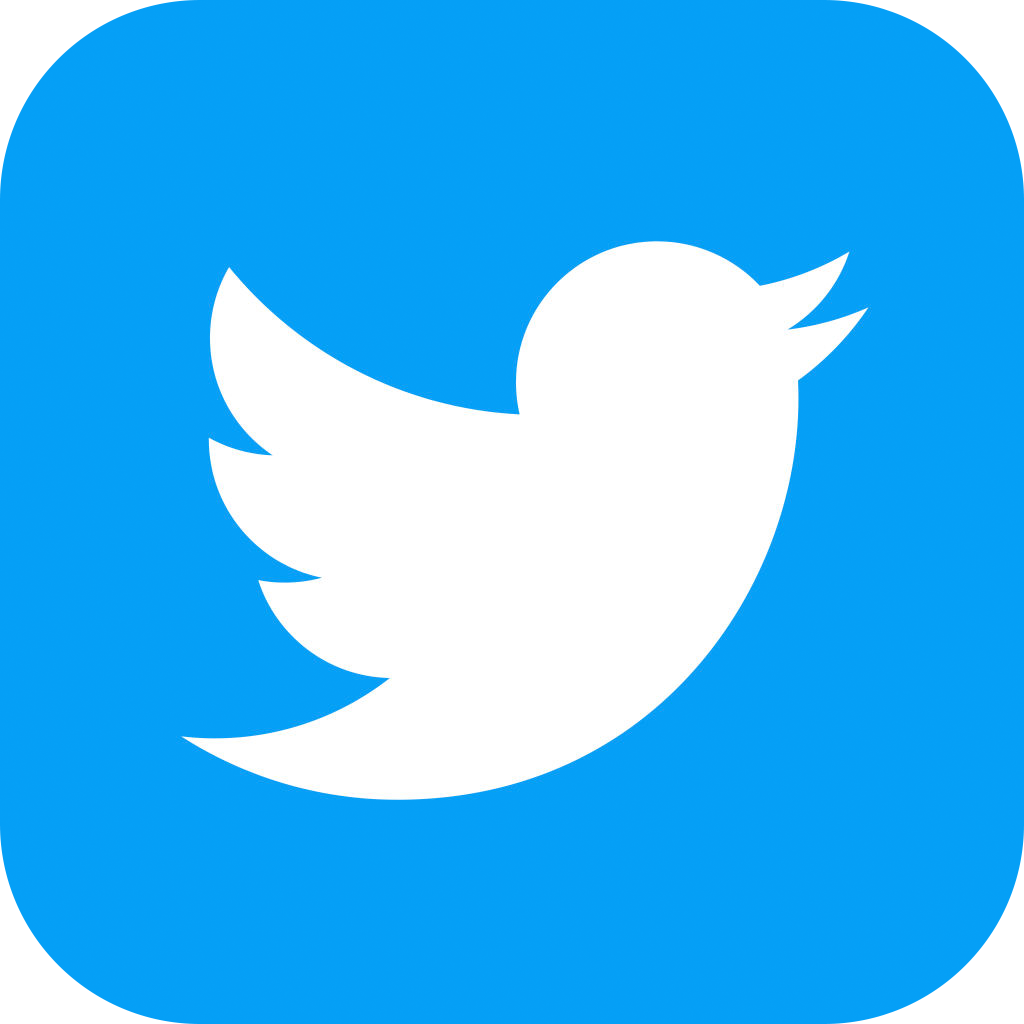 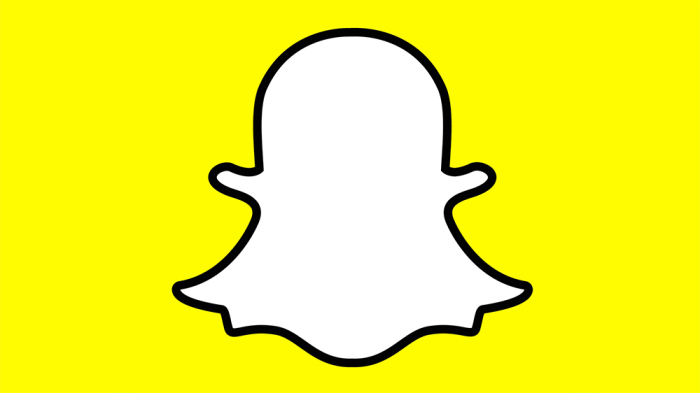 Facebook
Snapchat
Instagram
Tik Tok
Twitter
https://www.thinkuknow.co.uk/8_10/watch/
Film 2 – Who is magnus
Being kind online
End slide show here
passwords
Passwords – Donts
Rules of Passwords:
1. Not to be your name or your birthday
2. You should not use the same password for everything
3. Do not leave it written down somewhere
4. Do no use something some one can guess like your pets name
cubs2020
Molly2010
mollyandmacie
buckmydog
dance123
Passwords – dos
Rules of Passwords:
Have a go at your own
1. Use special characters   !@-?”
2. Use numbers   123
3. Use CAPITAL and lower case letters
4. Something you can remember
5. Make it longer than 6  characters
!L0v3Cub$
@p!£z1-Lm2
Learning online
What can you do online to learn a new skill?
Name some websites?
Tie a Tie
Stage 1 completed
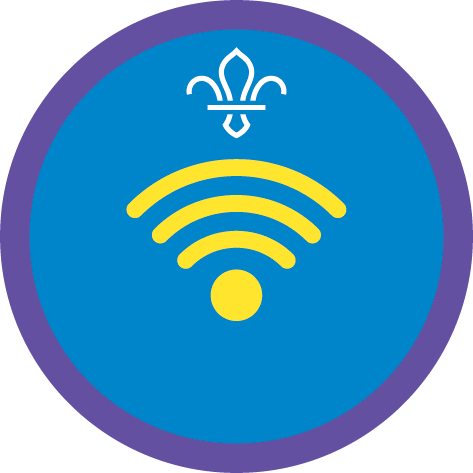 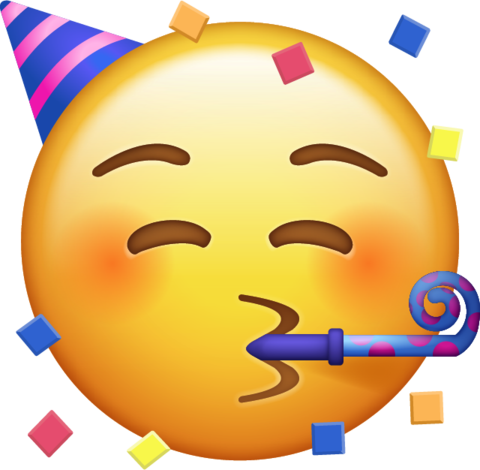